Murder Mysteries in CNY
Conor Young MD
Medical Toxicology Fellow
SUNY Upstate Medical University and UNY Poison Control Center
For each case:
What toxin was used in this murder?
What clinical effects are expected with this poisoning?
What treatments/antidotes could be used for this poison?
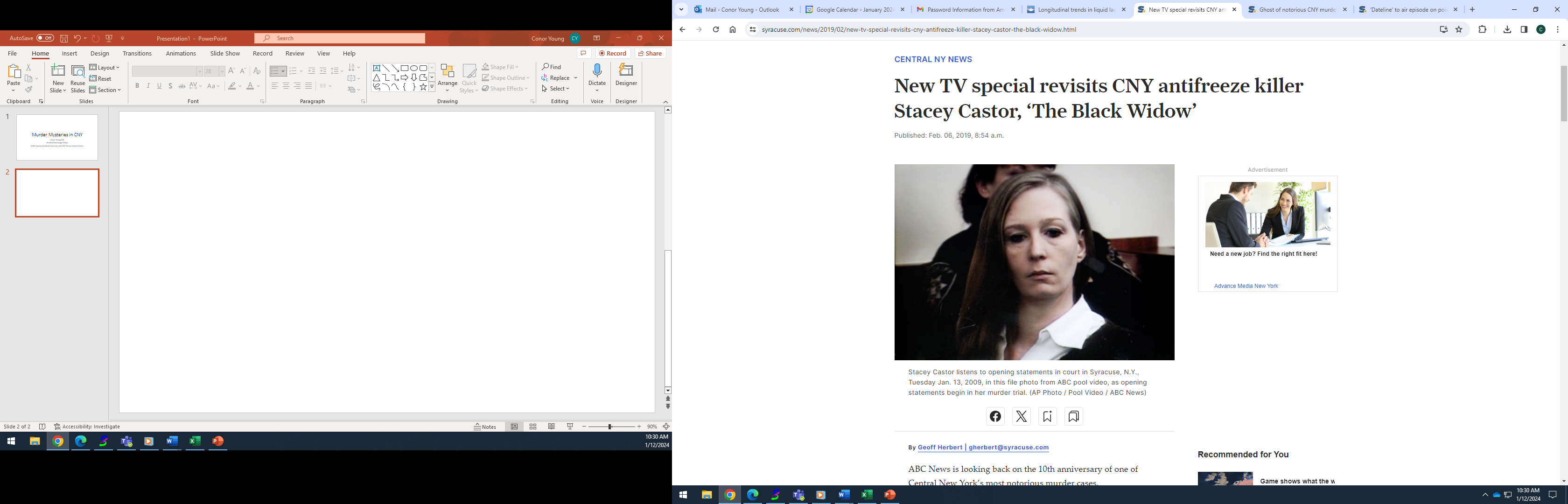 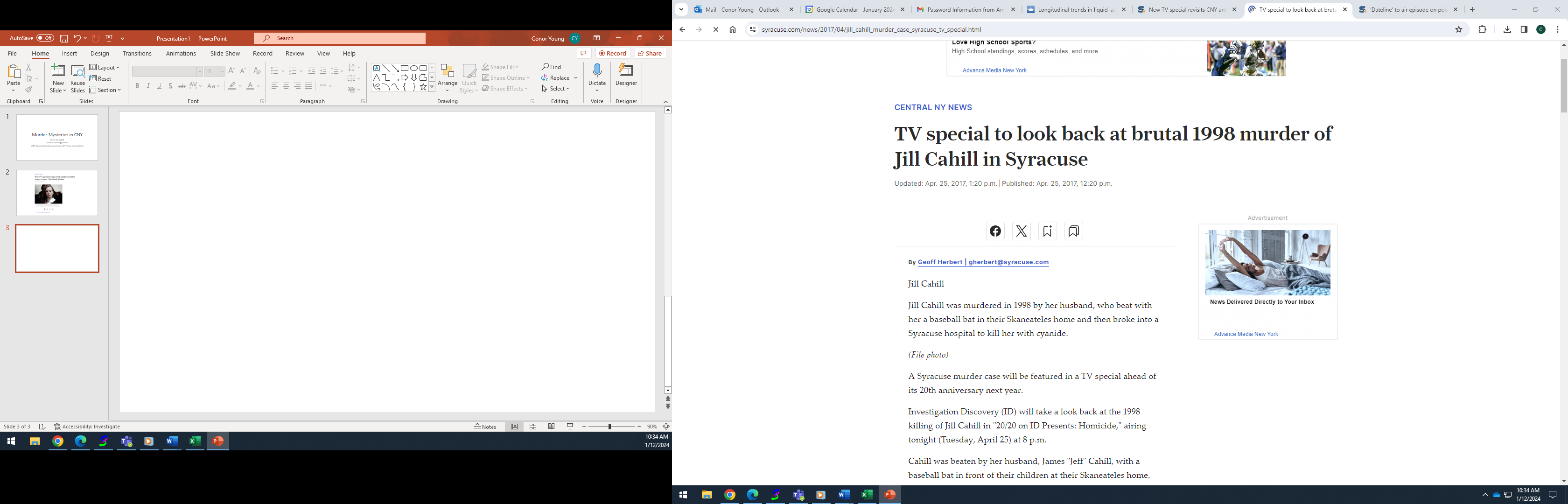 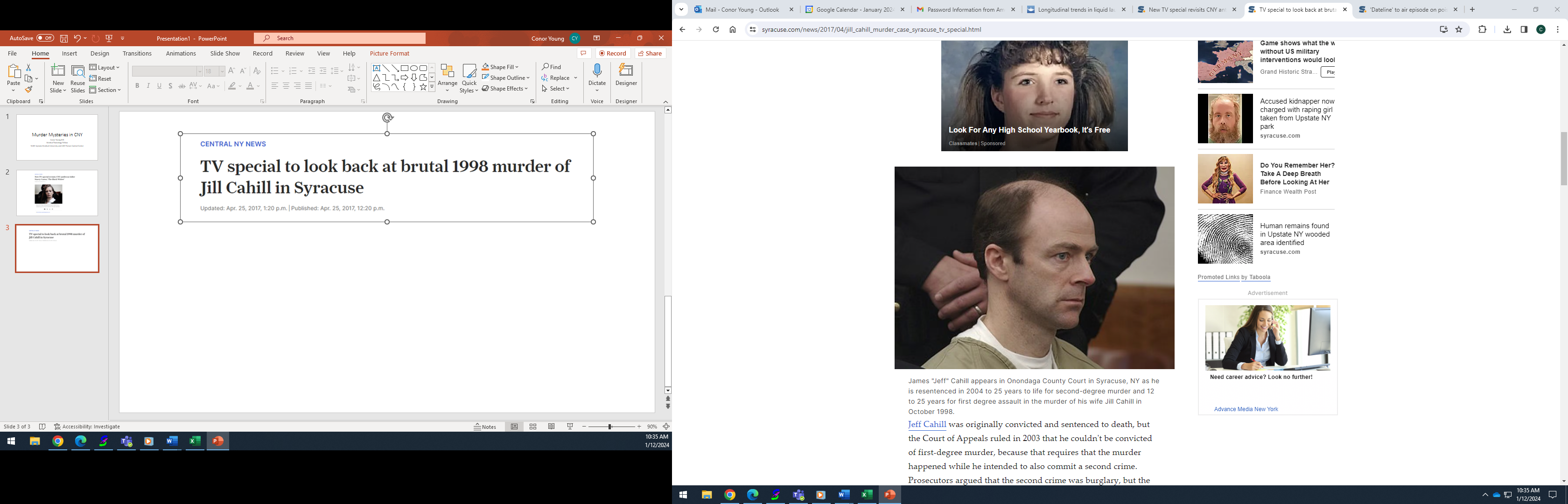 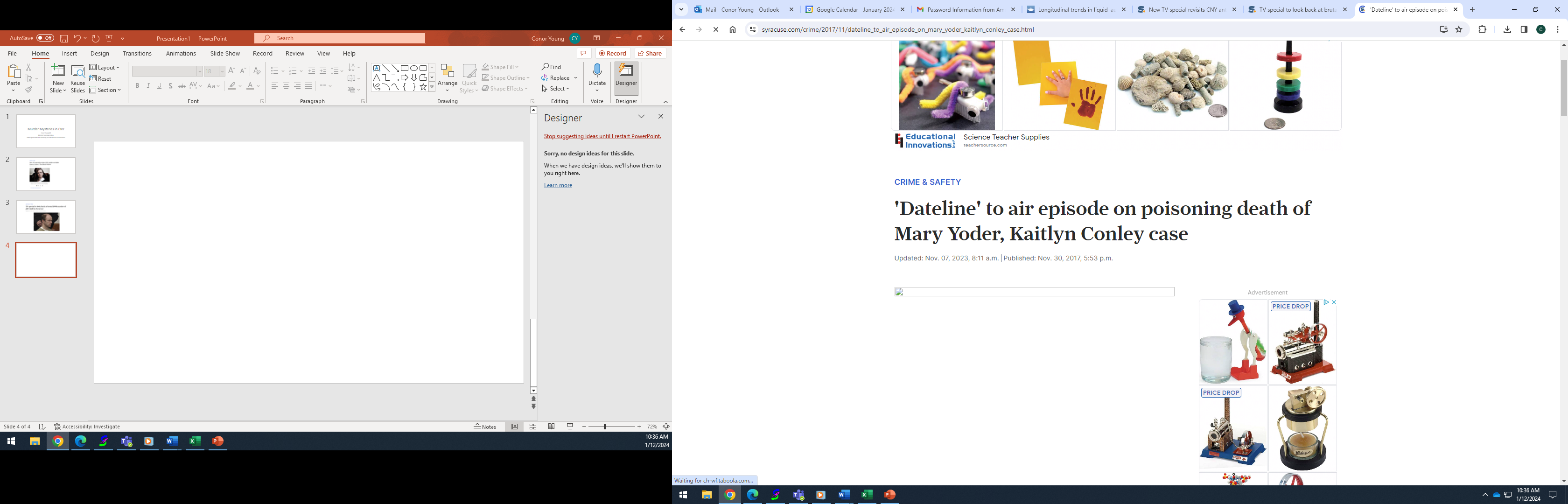 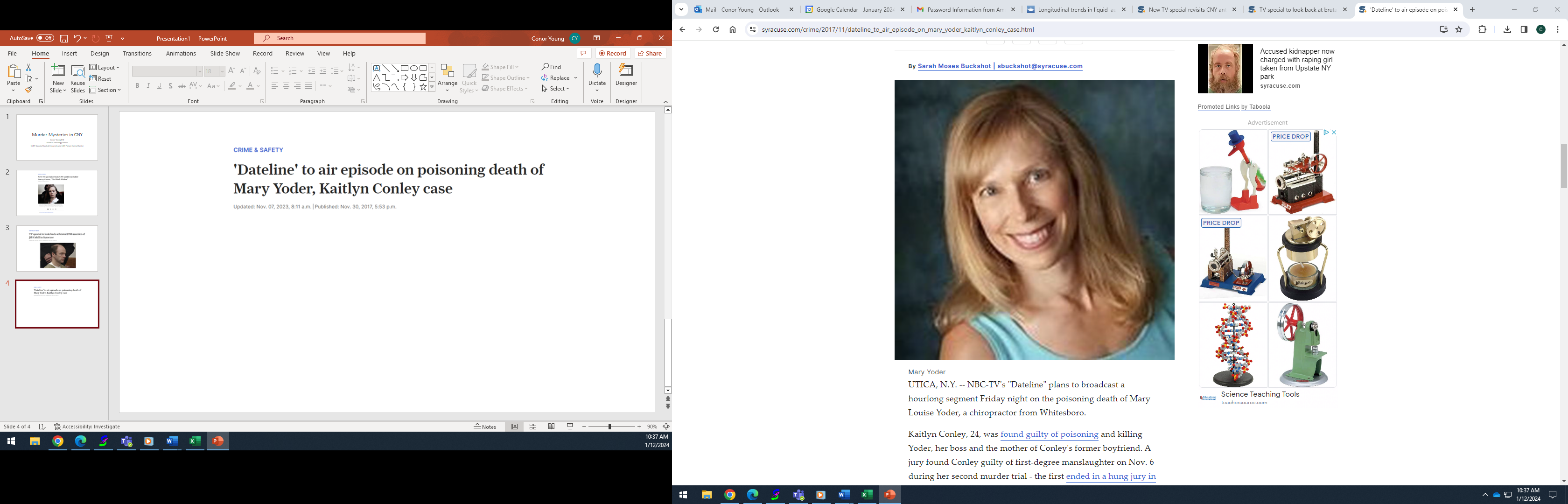